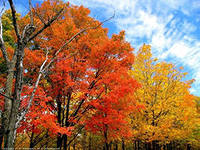 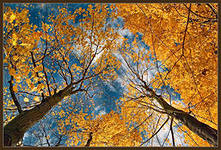 Осень в бору
И. Бунин
Лес, точно терем расписной,Лиловый, золотой, багряный,Веселой, пестрою стенойСтоит над светлою поляной.
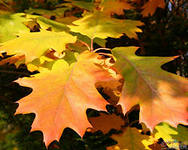 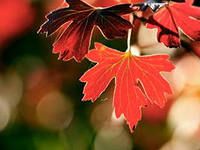 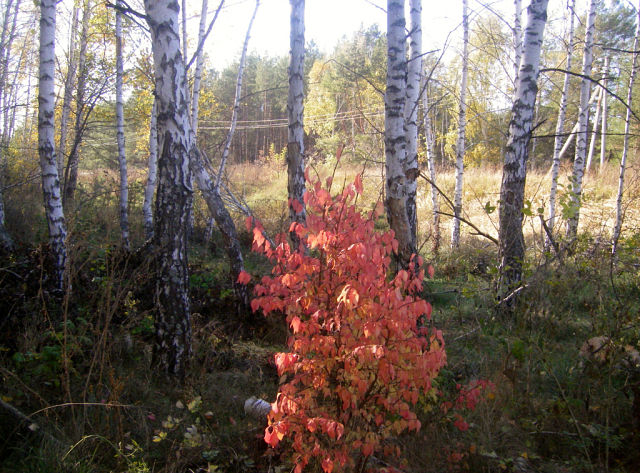 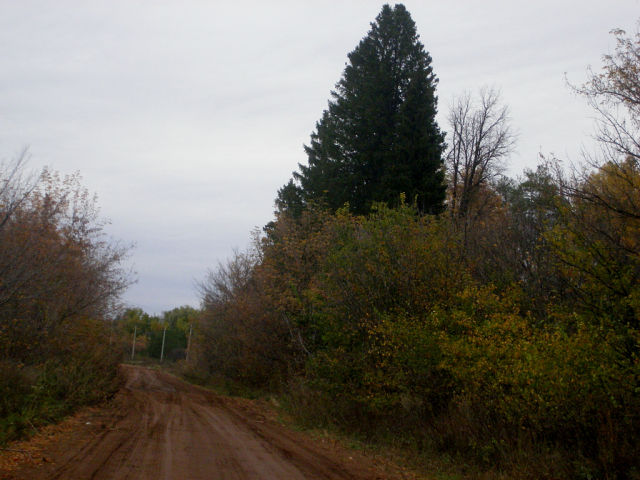 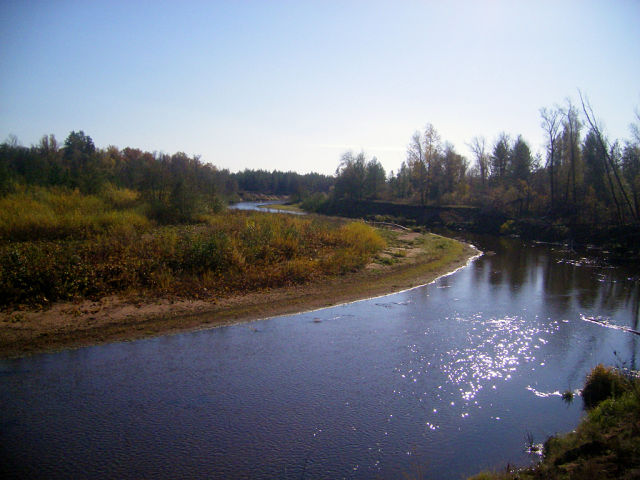 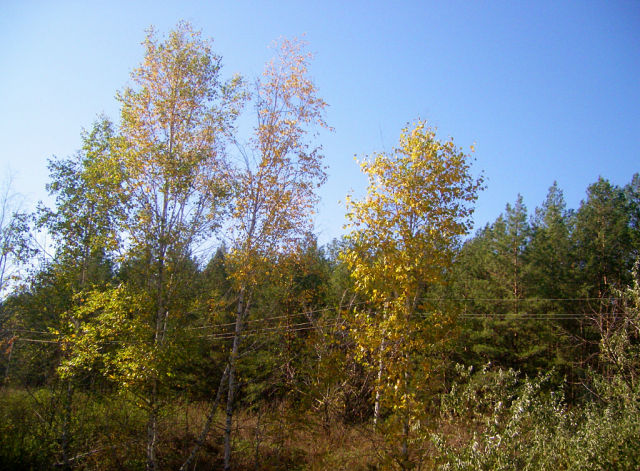 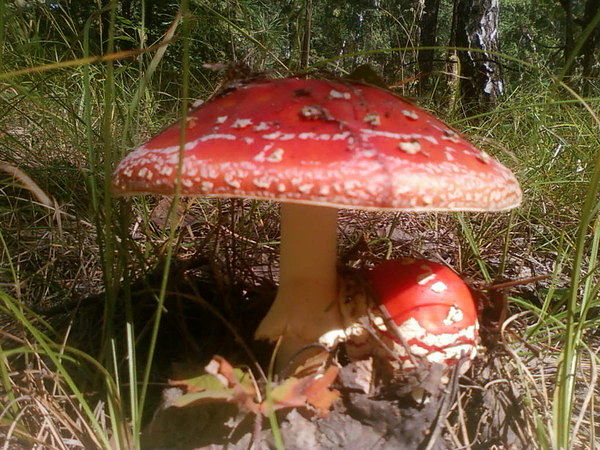 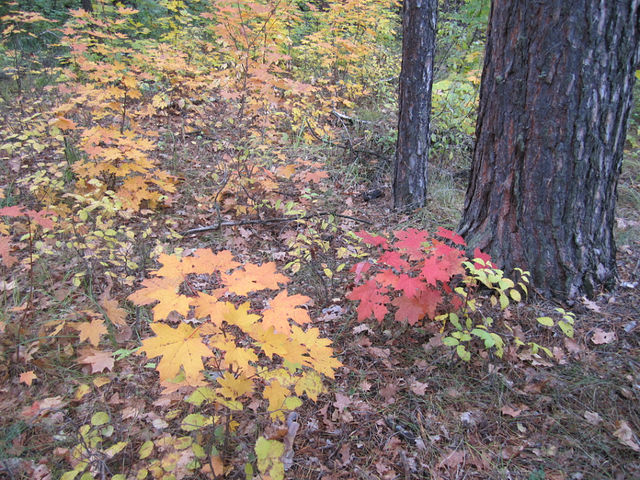 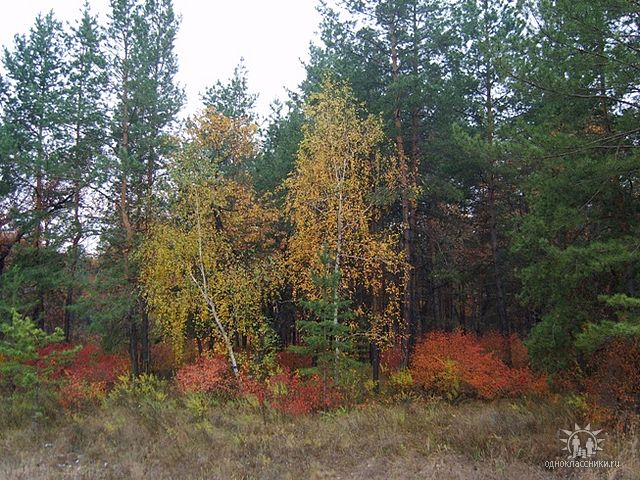 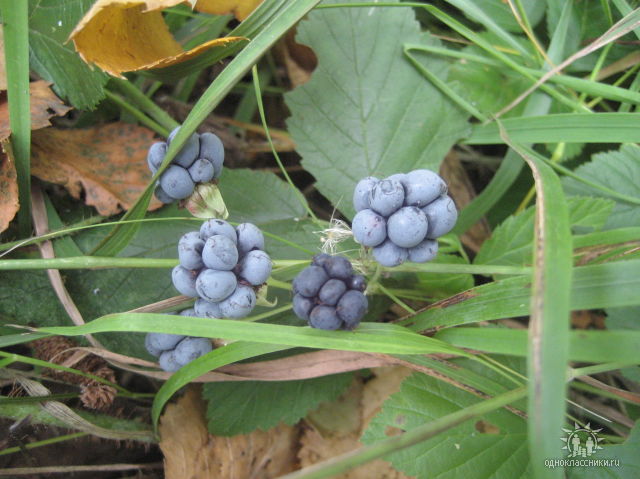 Н. Красильников

Прошла лиса под кустомИ обожгла листву хвостом.Огонь по веточкам полезИ запылал осенний лес.